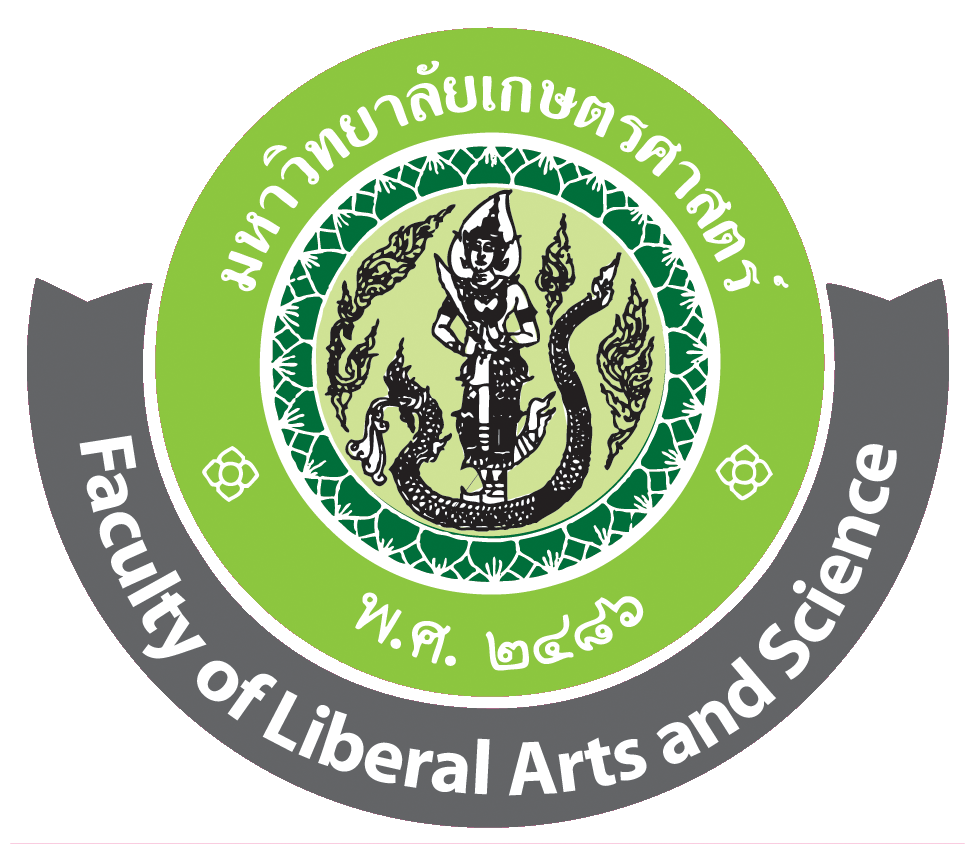 แก๊ส (Gas)
ปิติ ตรีสุกล 
โครงการจัดตั้งภาควิชาเคมี
คณะศิลปศาสตร์และวิทยาศาสตร์
ม.เกษตรศาสตร์ วิทยาเขตกำแพงแสน
Chem@KU-KPS
1
เนื้อหา
สมบัติทั่วไปของแก๊ส
กฎแก๊สสมบูรณ์แบบ
แก๊สผสม 
ทฤษฎีจลน์โมเลกุลของแก๊ส
การแจกแจงความเร็วของโมเลกุล
กฎการแพร่ผ่าน
พฤติกรรมของแก๊สจริง
Chem@KU-KPS
2
Chem@KU-KPS
สมบัติทั่วไปของแก๊ส
โมเลกุลของแก๊สอยู่ห่างกันมากกว่าของเหลวและของแข็ง จึงเป็นผลให้มีแรงดึงดูดระหว่างโมเลกุลน้อยมาก หรือไม่มีแรงดึงดูดเลยในแก๊สสมบูรณ์แบบ
แก๊สมีความหนาแน่นน้อยกว่าของเหลวและของแข็ง
โมเลกุลแก๊สมีการเคลื่อนที่อยู่ตลอดเวลาในทุกทิศทางอย่างไม่เป็นระเบียบและเคลื่อนที่เป็นเส้นตรง
แก๊สไม่มีรูปร่างและปริมาตรที่แน่นอน แต่จะขึ้นกับภาชนะที่บรรจุ
โมเลกุลของแก๊สในภาชนะเมื่อเกิดการชนกันแล้วโมเมนตัมโดยรวมจะไม่เท่ากับศูนย์
3
Chem@KU-KPS
ปริมาตร อุณหภูมิ และความดัน
แก๊สจะมีปริมาตรเท่ากับปริมาตรของภาชนะที่บรรจุ (V)  หน่วยที่นิยมใช้ : L,  dm3
แก๊สในภาชนะเดียวกันจะมีอุณหภูมิเท่ากันทุกส่วน (T)หน่วยที่นิยมใช้ : °C, K อุณหภูมิสัมบูรณ์ (K) = °C + 273.15 K 
ความดันของแก๊สในภาชนะจะเท่ากันทุกส่วน (P)หน่วยที่นิยมใช้ : atm, mmHg (torr), N/m2 (Pa), bar1 atm = 760 mmHg   = 1.013 bar
4
Chem@KU-KPS
อุณหภูมิและความดันมาตรฐาน (STP)
STP : Standard Temperature & Pressure
อุณหภูมิมาตรฐาน =  0 °C หรือ 273.15 K 
ความดันมาตรฐาน = 1 atm
5
Chem@KU-KPS
กฎของแก๊ส
Boyle’s Law (V,P)

Charle’s Law (V,T)

Gay-Lussac’s Law (P,T)

Avogadro’s Law (V,n)
P
V
n
T
6
Chem@KU-KPS
สมการแก๊สสมบูรณ์แบบ
PV    =   nRT 

เมื่อ R  =  ค่าคงที่ของแก๊ส  0.082 L atm / mol K
	P ความดัน (atm)		V ปริมาตร (L)
	n จำนวนโมล (mol)	T อุณหภูมิ (K)
7
การคำนวณแก๊สสมบูรณ์แบบ
สภาวะเดียว
สองสภาวะ
แทนค่าตัวแปรที่ทราบ
ย้ายข้างหาตัวที่ต้องการ
ตัวแปรที่คงที่ตัดออก
ตัวแปรที่ไม่ทราบคงไว้
ย้ายข้างหาตัวที่ต้องการ
Chem@KU-KPS
8
Chem@KU-KPS
Ex 1. แก๊สออกซิเจน 16 g จะมีปริมาตรเท่าใดที่ อุณหภูมิห้องและความดันบรรยายกาศ
9
Chem@KU-KPS
Ex 2. แก๊สไนโตรเจน(N2) ปริมาตร 20 L ที่ STP มีน้ำหนักเท่าใด
10
Chem@KU-KPS
Ex 3. แก๊สออกซิเจนปริมาตร 5.00 L ที่ความดัน 740 torr จงหาปริมาตรของแก๊สนี้ที่ความดันมาตรฐาน อุณหภูมิเดิม
11
Chem@KU-KPS
Ex 3. ถังบรรจุแก๊สคาร์บอนไดออกไซด์ที่ 27 oC และความดัน 12 atm จงหาความดันของแก๊สภายใน เมื่อถังมีอุณหภูมิเพิ่มเป็น 100 oC
12
Chem@KU-KPS
Ex 5. ต้องใช้ความดันเท่าใด ที่ทำให้แก๊สที่ 1 atm และ –20 oC มีปริมาตรลดลงเหลือครึ่งหนึ่ง ที่อุณหภูมิ 40 oC
13
Chem@KU-KPS
ความหนาแน่นและ มวลโมเลกุล
สภาวะเดียว


สองสภาวะ
14
Chem@KU-KPS
1.43g/L 273.15 K 	d2 x 290.15 K
      760 torr 	 	    700 torr
			=
Ex 6. แก๊สออกซิเจนมีความหนาแน่น1.43 กรัมต่อลิตรที่ STP จงหาความหนาแน่นที่ 17 oC และ 700 ทอร์
SKIP
P1 = 760 torr 	T1 = 273.15 K 	d1 = 1.43 g/L
P2 = 700 torr	T2 = 290.15 K	d2 = ?
สองสภาวะ
d1T1	d2T2
  P1	  P2
=
d2 = 1.24 g/L
15
Chem@KU-KPS
Ex 7. ที่ 300 K แก๊สชนิดหนึ่งปริมาตร 10.0 L ความดัน 1.85 atm น้ำหนัก 13.5 g แก๊สนี้มีความหนาแน่นเท่าใด และควรเป็นแก๊สชนิดใด ระหว่าง N2 O2 H2O และ CO2
 H2O
16
ปริมาณแก๊สในปฏิกิริยาเคมี
Ex 8. โซเดียมเอไซด์ (NaN3) เป็นสารที่บรรจุอยู่ในถุงลมกันกระแทกในรถยนต์ แรงกระแทกเมื่อขับรถชนกันจะทำให้ NaN3 สลายตัวดังสมการ
2NaN3 (s)  2Na (s) + 3N2 (g)
จงคำนวณปริมาตรของ N2 ที่เกิดขึ้นที่ 21oC และ 823 mmHg เมื่อ NaN3 60.0 g สลายตัว
SKIP
Chem@KU-KPS
17
Chem@KU-KPS
MW ของ NaN3 = 22.9 + 14.00 x 3 = 64.9 g/mol
ปริมาณสารสัมพันธ์
NaN3 60 g = 0.924 mol
NaN3 2 mol 	ได้แก๊ส N2 3 molNaN3 0.924 mol 	จะได้แก๊ส N2 1.386 mol
ปริมาตรของแก๊ส
n = 1.386 mol 	T = 294.15 K	P = 823 torr = 1.083 atm 
V = nRT   =  1.386 mol x 0.082 Latm x 294.15 K = 30.87 L        P		           1.083 atm
18
Chem@KU-KPS
แก๊สผสมและความดันย่อย(Gas Mixtures and Partial Pressures)
John Dalton พบว่า “เมื่อนำแก๊ส 2 ชนิดขึ้นไปซึ่งไม่ทำปฏิกิริยาต่อกันไว้ในภาชนะเดียวกัน แก๊สแต่ละชนิดจะก่อให้เกิดความดันในภาชนะนั้นเหมือนอยู่ตามลำพัง และความดันรวมจะเท่ากับความดันของแก๊สแต่ละชนิดรวมกัน” 
Dalton’s law         Pt  =  P1  +  P2  +  P3  +….
เมื่อ  Pt  คือ ความดันรวมของแก๊สผสม
   P1,  P2, P3 คือ ความดันของแก๊สตัวที่ 1, 2, และ 3 ตามลำดับ
19
Chem@KU-KPS
RT
V
RT
V
RT
V
RT
V
RT
V
เมื่อแก๊สผสมแต่ละตัวเป็นอิสระซึ่งกันและกันและเป็นไปตาม Ideal-Gas Equationจะได้ว่า 
	P1  =  n1          , P2  =  n2          ,	P3  =  n3
		
		Pt  =  (n1+ n2+ n3+……)         =  nt

	เมื่อ nt คือ จำนวนโมลรวมของแก๊สผสม
(n1+ n2+ n3+……) คือ โมลของแก๊สตัวที่ 1, 2 และ 3 …
20
Chem@KU-KPS
n1
n1
n1
P1
n1RT/V
nt
nt
nt
Pt
ntRT/V
ความดันย่อยและเศษส่วนโมล(Partial Pressures and Mole Fractions)
ความสัมพันธ์ความดันย่อยและความดันรวม		  	
=   		  =
, X1   เรียกว่า  เศษส่วนโมลของแก๊สที่ 1 
			
P1  =        Pt     =  X1 Pt
21
Chem@KU-KPS
Ex 7. แก๊สผสมประกอบด้วยนีออน (Ne) 4.46 mol อาร์กอน (Ar) 0.74 mol และซีนอน (Xe) 2.15 mol จงคำนวณความดันย่อยของแก๊สทั้งหมดถ้าความดันรวมเท่ากับ 2.00 atm ณ อุณหภูมิหนึ่ง
SKIP
nt  = 4.46 + 0.74 + 2.15 = 7.35 mol
XNe = 4.46/7.35 	= 0.605  PNe 	= 0.605 x 2.0 atm
XAr 	= 0.74/7.35  	= 0.105  PAr 	= 0.105 x 2.0 atm
XXe 	= 2.15/7.35 	= 0.290  PXe 	= 0.290 x 2.0 atm
PNe= 1.21 PAr = 0.21 PXe = 0.58
22
Chem@KU-KPS
ทฤษฎีจลน์โมเลกุลของแก๊ส (Kinetic Molecular Theory)
ทฤษฎีที่ใช้อธิบายพฤติกรรมของแก๊สสมบูรณ์แบบในระดับโมเลกุล
โมเลกุลแก๊สมีขนาดเล็กมากและอยู่ห่างกันมาก  
โมเลกุลแก๊สไม่มีแรงดึงดูดหรือแรงผลักต่อกัน
โมเลกุลเคลื่อนที่เป็นเส้นตรง
โมเลกุลไม่มีการสูญเสียพลังงานเมี่อชนผนัง
พลังงานจลน์เฉลี่ยของแก๊สเป็นแปรตามอุณหภูมิ และพลังงานจลน์เฉลี่ยของแก๊สทุกชนิดมีค่าเท่ากันที่อุณหภูมิเดียวกัน
23
Chem@KU-KPS
ปริมาตรแก๊ส = ปริมาตรเนื้อแก๊ส + ที่ว่าง
ปริมาตรเนื้อแก๊ส (0)
ปริมาตรที่ว่าง
ปริมาตรแก๊ส (ปริมาตรภาชนะ V)
ระยะห่างระหว่างอนุภาคมาก
แรงระหว่างอนุภาคต่ำ (0) 
พลังงานและความเร็ว* ของอนุภาคขึ้นกับอุณหภูมิ
24
Chem@KU-KPS
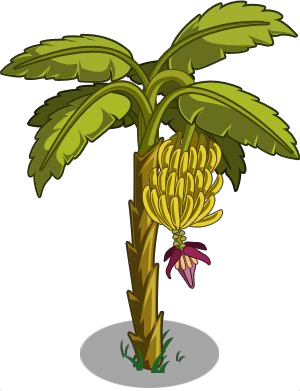 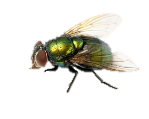 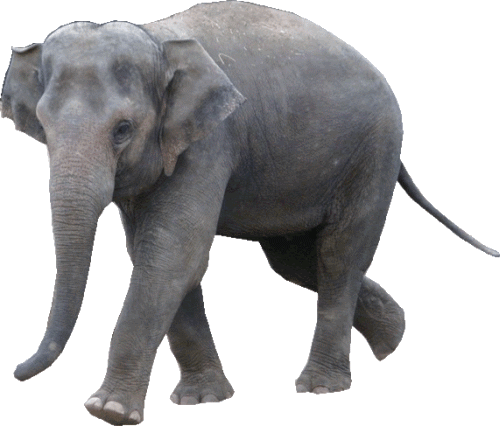 25
Chem@KU-KPS
ความสัมพันธ์ระหว่างพลังงานจลน์กับอุณหภูมิ
			PV  =  2/3 E  =   RT   (n = 1 mol)
			  E  =  3/2 RT
เมื่อ T = 0 K ,  E = 0     ดังนั้นโมเลกุลไม่มีการเคลื่อนที่
เมื่อ T   0  โมเลกุลเคลื่อนที่ได้ แสดงว่าพลังงานที่ทำให้โมเลกุลเคลื่อนที่เกิดจากความร้อนเท่านั้น
26
Chem@KU-KPS
กราฟระหว่าง Probability กับความเร็ว ขึ้นกับอุณหภูมิและน้ำหนักโมเลกุลของแก๊ส
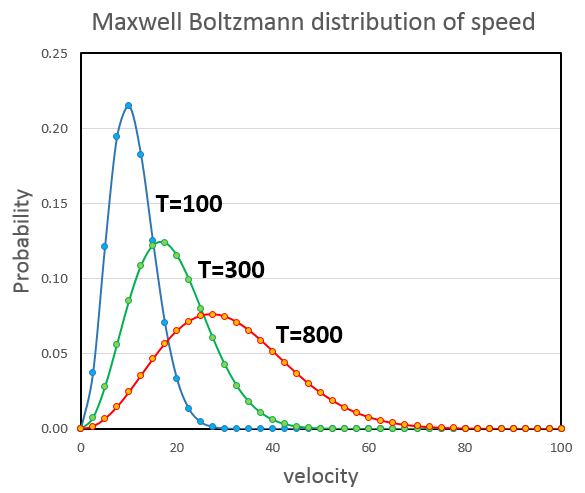 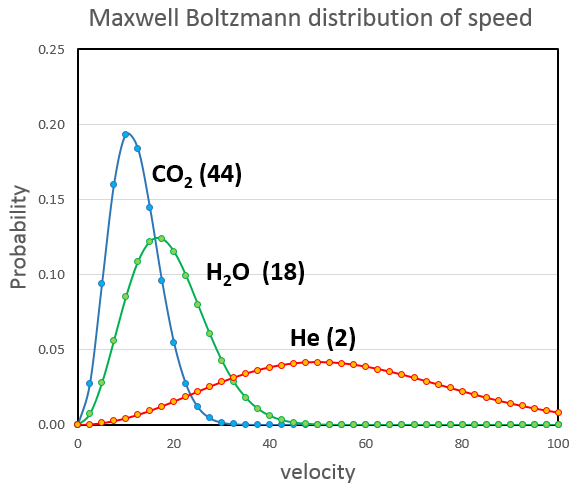 27
Chem@KU-KPS
จากสมการของแมกซ์เวลล์-โบลต์มานน์ สามารถคำนวณความเร็วเฉลี่ย (mean velocity, V) และความเร็วที่เป็นไปได้มากที่สุด (most probable velocity, vmp) ซึ่งเป็นความเร็วตรงจุดสูงสุดของกราฟได้
M น้ำหนักโมเลกุล (kg/mol)
k คือ ค่าคงที่โบลต์มานน์ = 1.38 x 10-23 JK-1
28
Chem@KU-KPS
R = 8.314  J       = 8.314  kg m2              K mol              K mol S2
Ex 8. จงคำนวณ  vrms ของฮีเลียมอะตอม และไนโตรเจนโมเลกุลในหน่วย m/s ที่ 25 oC
vrms =     3RT                M
He 	= 	3 x 298.15 K x 8.314 kg m2 	= 1362.49 m/s               	4.006 x 10-3 kg/mol  s2 K mol
N2 	= 	3 x 298.15 K x 8.314 kg m2 	= 515.35 m/s                	28.00 x 10-3 kg/mol  s2 K mol
SKIP
29
Chem@KU-KPS
กฎการแพร่ผ่านของเกรแฮม
การแพร่ (diffusion) จะเป็นการฟุ้งกระจายของแก๊สจากบริเวณที่มีความเข้มข้นสูงไปยังบริเวณที่มีความเข้มข้นต่ำกว่า โดยโมเลกุลมีโอกาสชนกันได้ตลอดเวลา
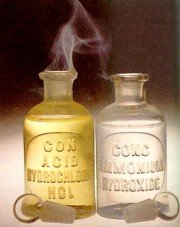 การแพร่ผ่าน (effusion) หมายถึงกระบวนการที่แก๊สเคลื่อนที่จากบริเวณหนึ่งผ่านรูที่เล็กมาก ๆ ออกสู่บริเวณอื่นโดยโมเลกุลไม่ชนกันเอง
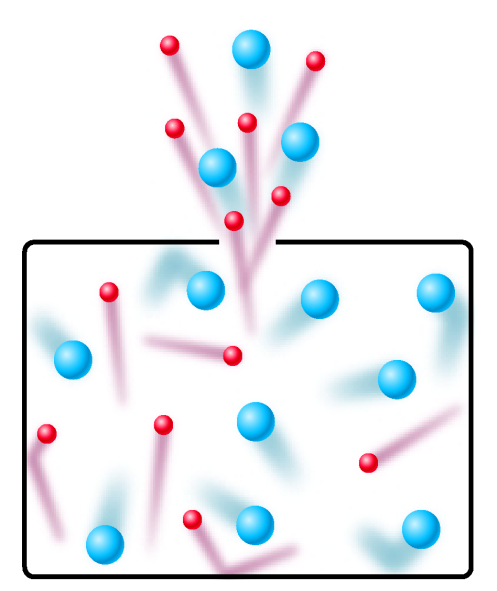 30
Chem@KU-KPS
เกรแฮมเสนอว่า “อัตราการแพร่ผ่าน, r ของแก๊สแปรผกผันกับรากที่สองของความหนาแน่น” เมื่อเปรียบเทียบการแพร่ผ่านของแก๊ส A และ B ภายใต้สภาวะเดียวกัน จะได้


อัตราการแพร่ผ่านของแก๊สควรจะเป็นสัดส่วนโดยตรงกับอัตราเร็วเฉลี่ยของโมเลกุล
31
Chem@KU-KPS
Ex 9. จงเปรียบเทียบอัตราการแพร่ผ่านของแก๊สฮีเลียมและออกซิเจนที่ อุณหภูมิและความดันเดียวกัน
SKIP
อัตราการแพร่ผ่านของ He จะสูงกว่า O2 2.83 เท่า
32
พฤติกรรมของแก๊สจริง (Real Gas Behavior)
Chem@KU-KPS
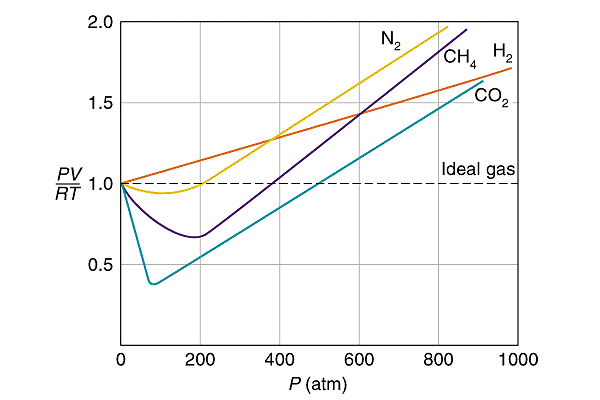 Z=
สำหรับแก๊สสมบูรณ์แบบ 1 โมลอัตราส่วน  PV/RT  =  1
แต่จากการศึกษาพฤติกรรมของแก๊สที่ความดันและอุณหภูมิต่าง ๆ พบว่าอัตราส่วนนี้ไม่เท่ากับ 1
กราฟแสดงความสัมพันธ์ระหว่าง Compressibility factor (Z) กับความดันที่ 0oC
33
Chem@KU-KPS
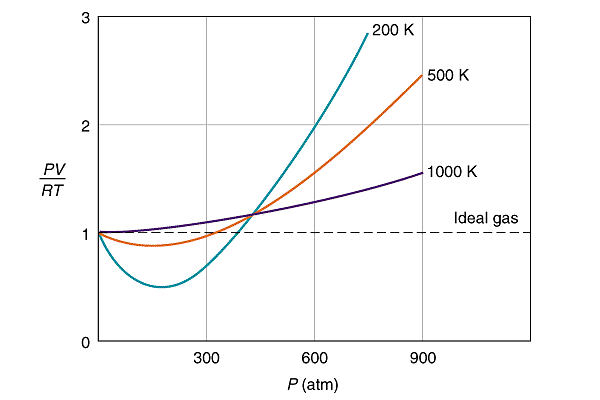 Z=
กราฟแสดงความสัมพันธ์ระหว่าง Compressibility factor กับความดันของแก๊สออกซิเจนที่อุณหภูมิต่างๆ
แก๊สจริง (real gas) มีพฤติกรรมเป็นแก๊สสมบูรณ์แบบ (ideal gas) เมื่อความดันต่ำมากและ อุณหภูมิสูง
34
Chem@KU-KPS
PV = nRT
แบบจำลองโมเลกุลของแก๊สสมบูรณ์แบบ
ปริมาตรของโมเลกุลเป็นศูนย์              ปริมาตรที่ว่าง = ปริมาตรของแก๊ส (V) แต่สำหรับแก๊สจริงจะใช้ข้อเสนอนี้ไม่ได้ เพราะว่าโมเลกุลของแก๊สมีขนาดแน่นอน
แต่ละโมเลกุลไม่มีแรงกระทำต่อกัน ความดันของแก๊สขึ้นแรงที่แก๊สชนกับผนังภาชนะซึ่งขึ้นกับอุณหภูมิของแก๊สแต่สำหรับแก๊สจริงมีแรงแวนเดอร์วาลส์ยึดเหนี่ยวระหว่างโมเลกุล และแรงยึดเหนี่ยวนี้เป็นสมบัติจำเพาะสำหรับโมเลกุลแต่ละชนิดเป็นผลให้แก๊สต่างชนิดกันมีพฤติกรรมไม่เหมือนกัน
35
Chem@KU-KPS
แบบจำลองโมเลกุลของแก๊สจริง
โยฮันน์ส แวนเดอร์วาลส์ ได้ทำการแก้ไขดัดแปลงสมการของแก๊สสมบูรณ์   (PV  = nRT)  เพื่อใช้อธิบายพฤติกรรมของแก๊สจริง โดยแก้ไขปัจจัย 2 ประการ คือ
ปริมาตร โมเลกุลแก๊สจริงมีปริมาตร  ดังนั้นปริมาตรที่โมเลกุลแก๊สเคลื่อนที่ได้อย่างอิสระจึงลดลงเมื่อเทียบกับแก๊สอุดมคติความดัน โมเลกุลแก๊สจริงมีแรงดึงดูดระหว่างโมเลกุล ทำให้โมเลกุลแก๊สเคลื่อนที่ช้าลง ส่งผลให้ความดันจริงลดลงเมื่อเทียบกับความดันของแก๊สอุดคมติ
36
แก๊สอุดมคติและแก๊สจริง
แก๊สอุดมคติ
แก๊สจริง
Vreal = Videal + Vparticle
PidealVideal = nRT
Preal = Pideal - Pint
Chem@KU-KPS
37
Chem@KU-KPS
an2
V2
ผลของแรงระหว่างโมเลกุล
ความดันจริง
ความดันจากกฎของแก๊ส
nRT
an2
(V-nb)
( P  +       ) (V  -  nb) =  nRT
V2

สมการแวนเดอร์วาลส์ (Van de Waals)
เมื่อเทียบกับสมการแก๊สอุดมคติ
P =
a  และ b คือค่าคงที่แวนเดอร์วาลส์ เป็นค่าที่ได้จากการทดลอง
38
Chem@KU-KPS
Pideal gas =   nRT   		          V
PVDW =  nRT  –  an2
		  (V-nb)	  V2
Pideal gas	=   3.5 mol x 0.083 L atm 320.15 K   		             5.20 L        mol K
PVDW = 3.5 mol x 0.083 L atm K-1 mol-1 x 320.15 K  –  4.17 atm L3 x 3.52 mol2
	              (5.20 L–3.5 mol x 0.0371 L mol-1)	                  mol2 x 5.202 L2
Ex 10. แก๊ส NH3 3.50 mol มีปริมาตร 5.20 L ที่ 47oC จงคำนวณหาความดันของแก๊สนี้ในหน่วย atm โดยใช้ 
สมการแก๊สสมบูรณ์แบบ
สมการแวนเดอร์วาลส์
a = 4.17 atm L3/mol2  b = 0.0371 L/mol
39
Chem@KU-KPS
แก๊สอุดมคติ
Ideal Gas

Ideal Gas with two states


Ideal Gas and Molecular Weight
Boyle
Gay-Lussac
Avogadro
Charles
40